AutunnoLa parafrasi
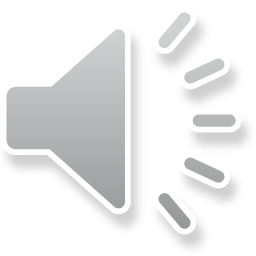 Italiano – arte – storia
Ins. Vincenza mele
Poesia
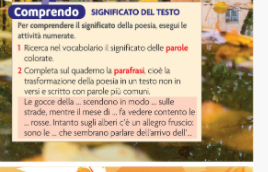 ATTIVITA’
Completa la parafrasi sul quaderno
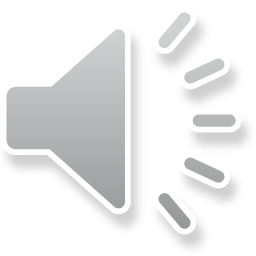 L’Arte - RACCONTA
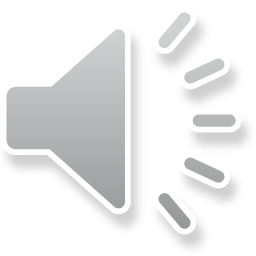 Disegna questo paesaggio autunnale e completa pag.37 Sussidiario dei linguaggi
LA CIVILTA’ DELL’ANTICA GRECIA
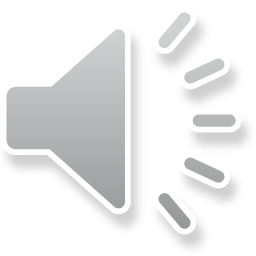 BUON - LAVORO
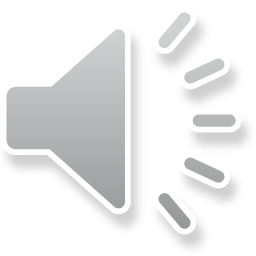